Symbolic Representations of Music
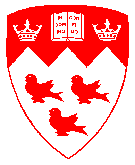 Ichiro Fujinaga
Music Technology Area, Schulich School of Music
McGill University
[Speaker Notes: Distributed Digital Music Archives and Libraries]
Computer representation of music by application category
Score-based
DARMS, CMN, SMDL, NIFF, GUIDO, MEI
Analytical
Humdrum / **kern
Gestural
MIDI
Compositional
Music N, Smoke, Nyquist, OpenMusic, Elody
Audio
MP3, au, wav, sdii, ra, qt, snd
Descriptive
MPEG4, MPEG 7,  MPEG21
2
Score-based Formats
Binary formats
Sibelius (Proprietary)
Enigma (Finale - proprietary?)
NIFF (Notation Interchange File Format)
Score (Leland Smith)
ASCII / Unicode formats
DARMS (1963)
cmn
GUIDO
LilyPond (GNU project)
Music Encoding Initiative (MEI)
HTML / XML
3
Examples
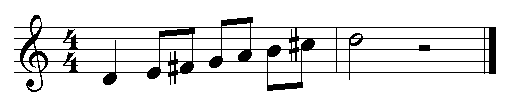 GUIDO
[\clef<"treble"> \meter<"4/4"> d/4 e/8 f# g a b c#2 d/2 _/2]
DARMS
!I1 !G !M4/4 0Q 1E 2# 3 4 5 6# 7H RH
cmn
	(staff treble d4 q e4 e fs4 e a4 e b4 e cs5  d5 h half-rest)
4
HTML / XML
SMDL (Hytime, SGML)
MHTML
MusicML
MusiXML
MusicXML
MusiqueXML
Xmusic
Etc.
5
Example of MusicXML
<note>
<pitch>
<step>A</step> 
<octave>4</octave> 
</pitch>
<type>half</type>
<stem>up</stem>
<notations>
<slur type="start” number="1"/>
<tied type="start"/>
</notations>
</note>
6
MEI (Music Encoding Initiative)
<measure>
<staff>
<layer>
<note pname="e" oct="4" dur="4"/>
<beam>
<note pname="c" oct="4" dur="8"/>
<note pname="c" oct="4" dur="8"/>
</beam>
<rest dur="4"/> 
<rest dur="4"/> 
</layer
</staff>
</measure>
7
Represents syntactic rather than orthographic (visual) information. Designed for analysis rather than printing.
Analytical (Humdrum /** kern)
!! Fux: "Gradus ad Parnassum”
**kern
*M4/4
*k[]
=1-
2d/
4f/
4a/
=2
2b-/
2a/
==|!
*-
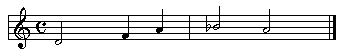 8
[Speaker Notes: / stemup
\ stemdown]
VerovioHumdrumViewer
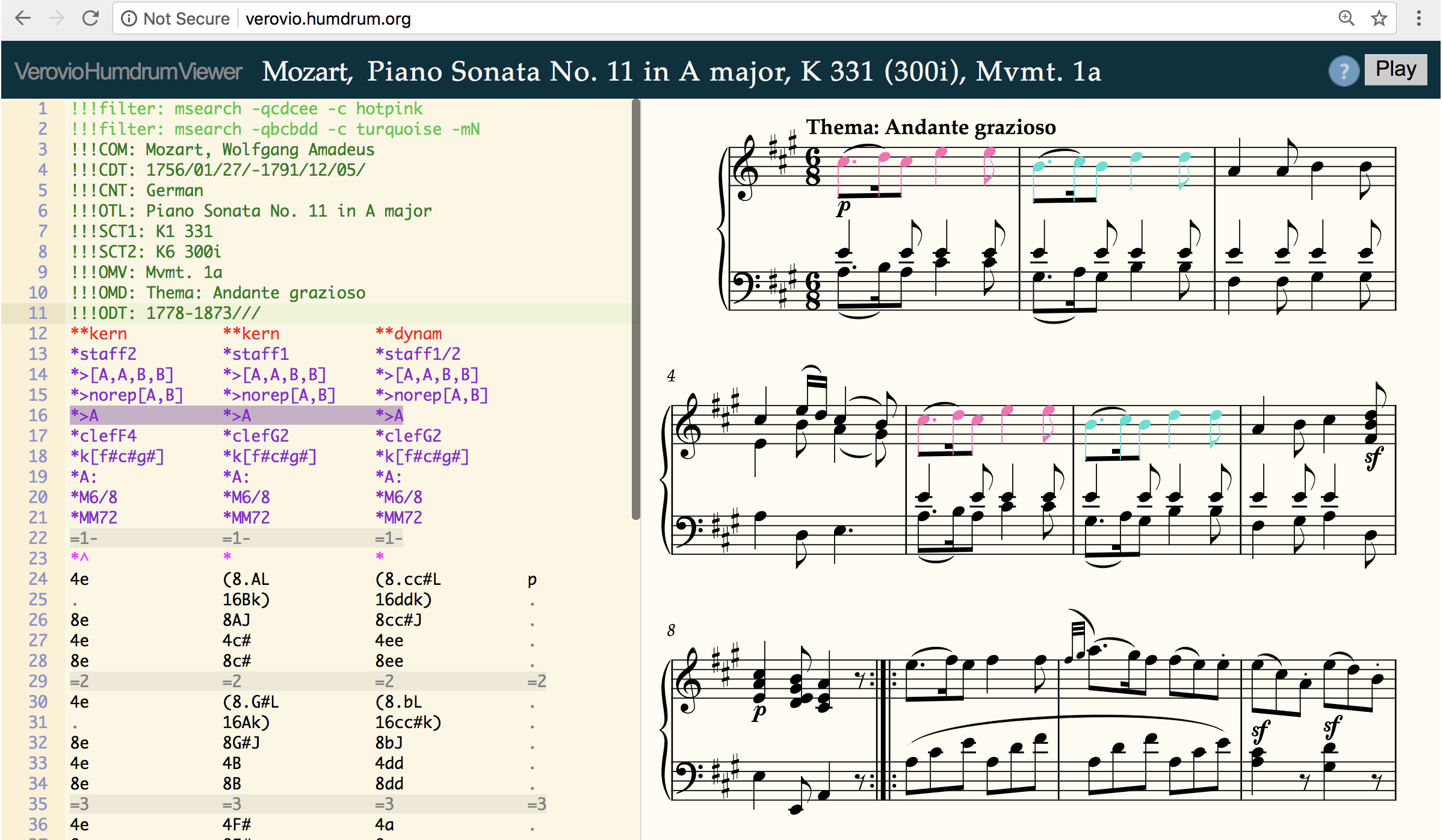 9
[Speaker Notes: / stemup
\ stemdown]
Gesture / Performance
Piano roll
MIDI (SMF)
Ubiquitous
Keyboard -centric (note and velocity)
SKINI (Synthesis toolKit Instrument Network Interface)
10
[Speaker Notes: Musical Instrument Digital Interface]
Compositional
Music N (Csound)
Smoke (Smalltalk)
Nyquist (Lisp)
Max/MSP (visual object-oriented graphical programming environment)
Elody (java, MIDI, visual functional programming environment)
OpenMusic (visual Lisp-based programming environment)
SuperCollider, Kyma, etc.
11
Csound example
Orchestra file
Score file
instr 1
	asig oscil 1000, cpspch(p5), 1
	out asig
endin
f1 0 256 10 1 ; a sine wave table
; a pentatonic scale
;     start dur   amp   pitch
i1 	0 	.5 	0 	8.01
i1 	0.5 	. 	. 	8.03
i1 	1.0	.	.	8.06
i1 	1.5	.	.	8.08
i1 	2.0	.	.	8.10
e
12
Smoke example
[(EventList newNamed: #test1) 
  add: (0 => (Event dur: 1/4 pitch: 'c3' ampl: 'mf');
  add: (1 => ((Event new) dur: 6 ampl:0.3 sound: #s73bw))]

"C-minor fugue theme.”
  ((0.5 beat => ((1/4 beat), ('c3' pitch),
				(voice: 'harpsichord'))), 
		    ((1/4 beat), ('b2' pitch)),
		    ((1/2 beat), ('c3' pitch)),
	          ((1/2 beat), ('g2' pitch)), 
		    ((1/2 beat), ('a-flat2' pitch)) )
13
Nyquist example ISequences
(defun note (pitch dur)
		(osc pitch dur *table*))

(play (seq 	(note c4 i)
				(note d4 i)
				(note f4 i)
				(note g4 i) 
				(note d4 q)))
14
Nyquist example IITransformation
; env-note produces an enveloped note. The duration defaults to 1.0, but stretch can be used to change the duration.
(defun env-note (p)  
		(mult (note p 1.0)
		(env 0.05 0.1 0.5 1.0 0.5 0.4)))

; now use stretch to play different durations
(play	(seq	(stretch 0.25(seq (env-note c4)(env-note d4)))    
			(stretch 0.5 (seq (env-note f4)(env-note g4)))    
			(env-note c4)))
15
Descriptive / compression
MPEG 4
structured audio (SAOL)
MPEG 7
a standard for describing features of multimedia content
MPEG 21
an open framework for multimedia delivery and consumption
16
Music Representation by Humans
Symbolic?
Search
Recall
17
Music Representation by Humans
Symbolic?
Search
Recall
Identification
Example 1	
Example 2
Example 3
Example 4
Example 5
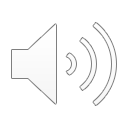 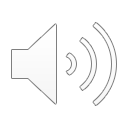 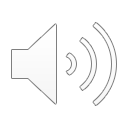 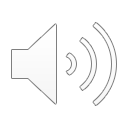 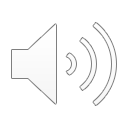 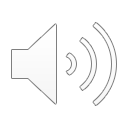 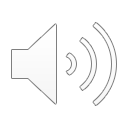 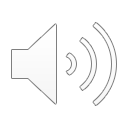 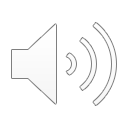 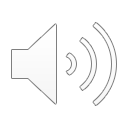 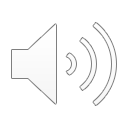 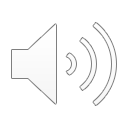 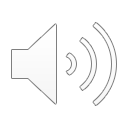 18
[Speaker Notes: Waldstein Op.56 C+
Pathetique Op. 13 C-]